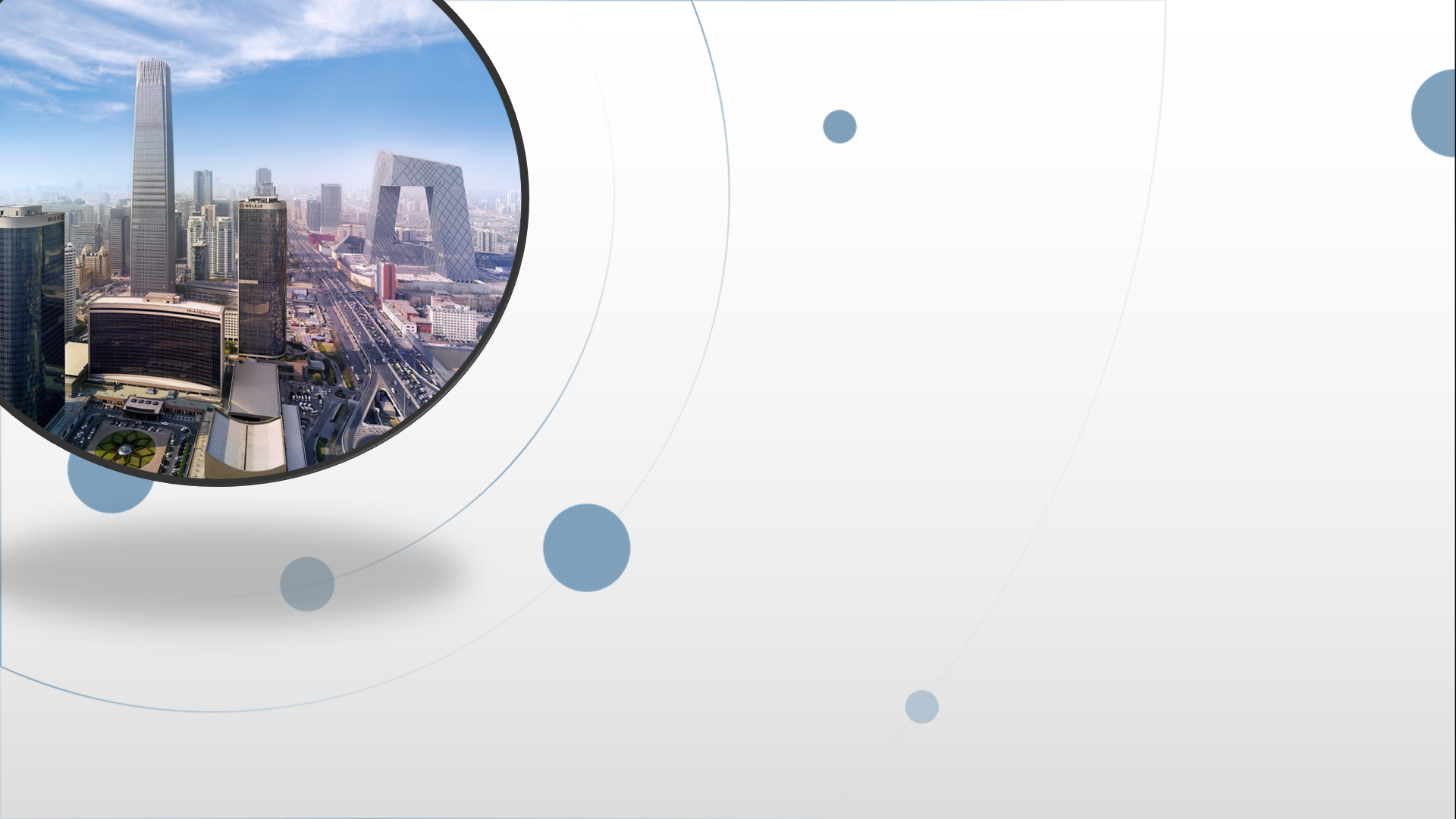 朝阳区线上课堂·高一年级语文
赏析《沁园春·长沙》的意象
北京化工大学附中
“意象”是我国古典美学中的一个术语，它包括“意”和“象”两方面的内容。这里的“意”指的是创作主体的思想感情，这里的“象”指的是作为创作客体的客观物象。诗歌的意象就是诗人的思想感情与客观物象的融合，而意境则是诗人通过种种意象的创造和组合所构成的一种充满诗意的艺术境界。
毛泽东《沁园春•长沙》这首词不仅内容丰富，而且气势磅礴，画面壮阔，意象壮美，意境高远。
作者视野开阔，选取的景物或广博，或宏伟，或雄峻。从上阕“看”字所总领的几句来看，有山上的“层林”，有江中的“百舸”，有空中的雄鹰，有水底的游鱼。而从景物的状态看，有静态的火红的枫林，有动态的“争流”的“百舸”等。作者从远望到近观，从仰视到俯瞰，天长地阔，山红水绿，“笼天地于形内，挫万物于笔端”(陆机《文赋》)。
作者对景物的选取，在很大程度上是制约于立意的，古代文人墨客的“悲秋”“伤秋”“叹秋”等诗文就正是由他们特定的“意”所决定的。譬如，马致远的《天净沙•秋思》将“意”立在“断肠人在天涯”，所选之“象”便自然是“枯藤”“老树”“昏鸦”“瘦马”等；杜甫的《登高》将“意”立在“万里悲秋”“艰难苦恨”上，所取之“象”也自然离不开那“哀猿”“落木”等。毛泽东的立意积极向上，昂扬奋进，他所取的“象”，就自然是那些竞相向上、生机勃勃的景物了，如万山、层林、百舸、雄鹰、游鱼等。
作品的立意又和作者当时的思想状态、处境有关,即写作背景。
毛泽东眼中看到的是：莽莽苍苍的群山,层层叠叠的重林,成一片火红。枫林如火,是作者热情如火的外在表象，红色象征着激情,象征着燃烧,象征着革命,与当时的革命形势暗合,与作者志气昂扬,心潮汹涌的思绪相融。
意象的选择固然很重要，但意象的表达则更应别具匠心。
诗人们写诗，往往将一个个单一的意象按照美的规律，组成有机的、有时空距离的、有层次的画面，使其产生连贯、对比、烘托、暗示等作用，向读者展示绚丽多彩的生活图景，传达丰富多彩的思想感情。诗人们常用多种方式来实现意象的组合。
选择壮美的事物，描绘壮丽的图景，这种大境界正表现作者毛泽东以天下为己任的伟大抱负和崇高理想。越描写山河壮丽，就越使人感到人民不能主宰大地的可悲，越感到革命的必要。这不一致中突出了作者强烈的革命精神，也在描绘中蕴含了作者热爱壮丽山河的感情。
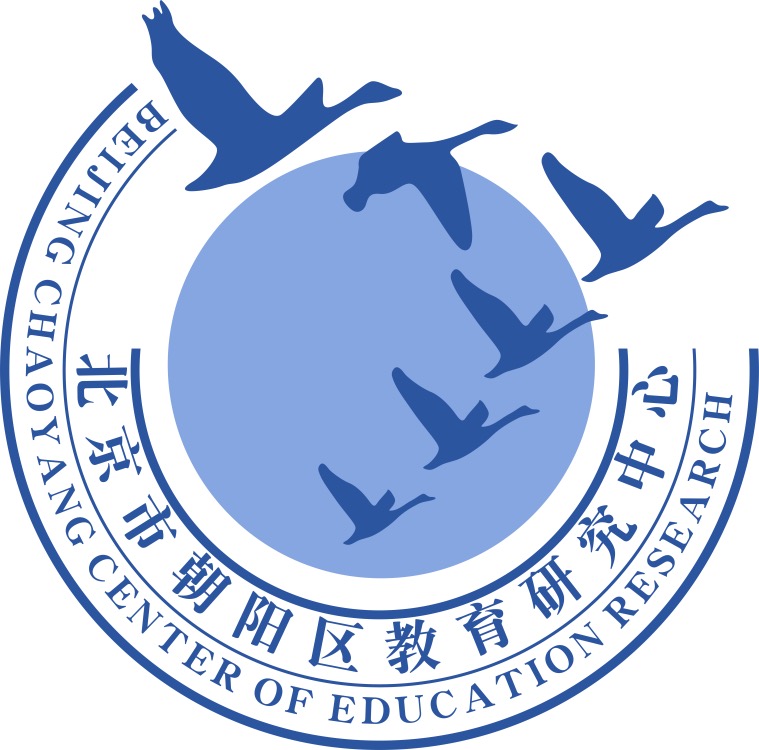 谢谢您的观看
北京市朝阳区教育研究中心  制作